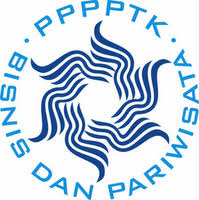 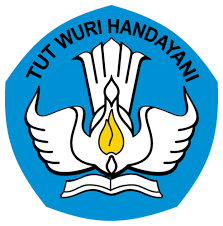 RANCANGAN PROGRAM KEGIATAN 
PPPPTK BISPAR 
2020
MATRIKS KEGIATAN TAHUN 2020
MATRIKS KEGIATAN TAHUN 2020
MATRIKS KEGIATAN TAHUN 2020
MATRIKS KEGIATAN TAHUN 2020
MATRIKS KEGIATAN TAHUN 2020
RENCANA KEGIATAN KAL TANGERANG  2020
RENCANA KEGIATAN KAL 2020
KEGIATAN LSP 2020
THANK YOU